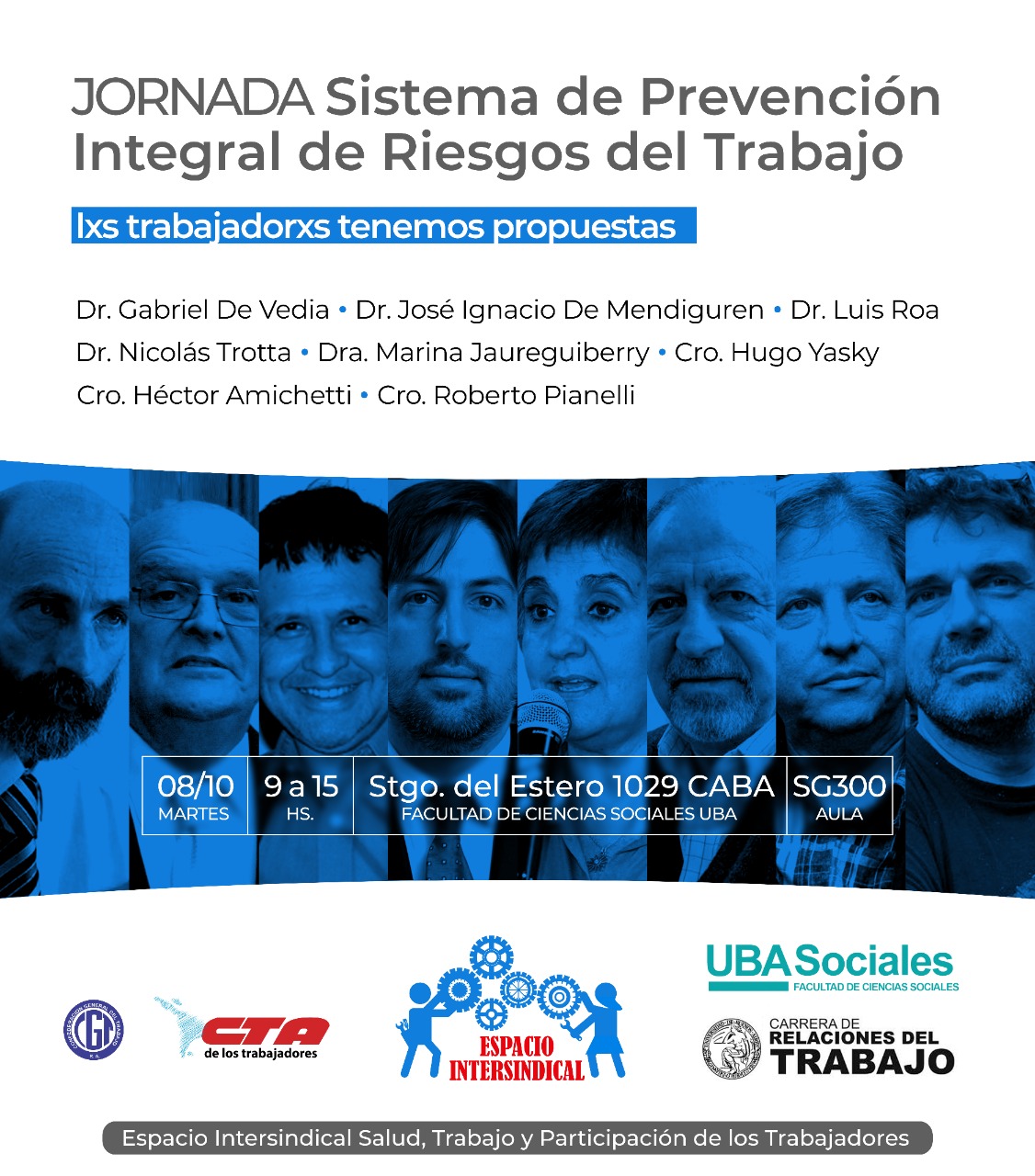 Conclusiones
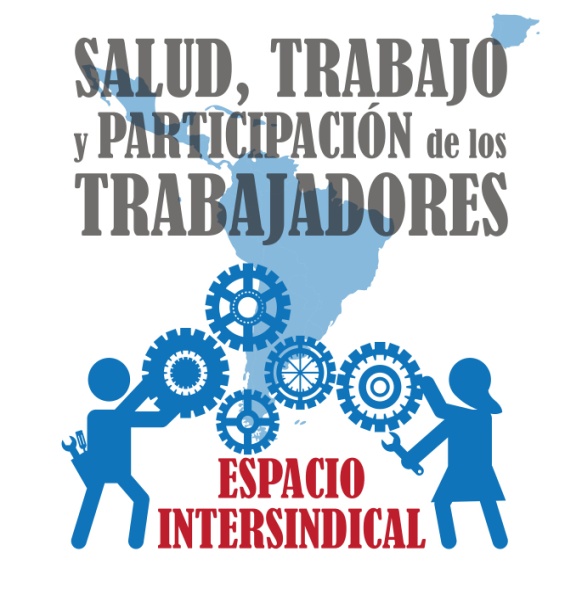 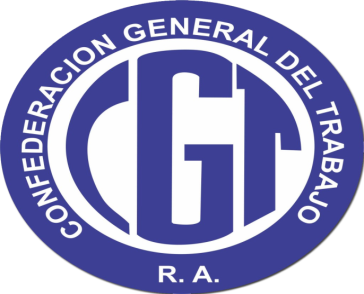 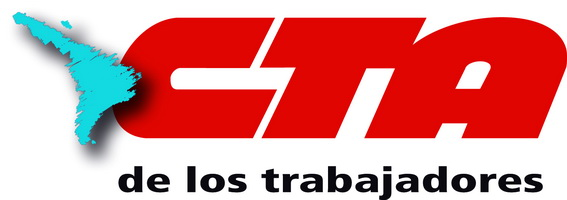 Taller 1 - ¿Comisiones médicas?
Para realizar un diagnóstico justo y certero de la situación de los trabajadores, deben conformarse Comisiones de Salud Laboral integradas por  Equipos Interdisciplinarios en Salud Ocupacional. Incorporando diferentes herramientas diagnósticas: Método Árbol de Causas  y el Mapa de Riesgos laborales de los puestos de trabajo, entre otras.
El listado de enfermedades profesionales no sirven como modelo porque muchos accidentes/ enfermedades son resultados de procesos mucho más complejos que su análisis lineal.
El trabajador debe conocer cuáles son los riesgos que le declaró el empleador a la ART, como forma de evitar el rechazo prematuro de su denuncia previa toda otra instancia. 
Hasta que podamos reformar el sistema vigente, los Sindicatos a través de sus médicos o de las obras sociales deben acompañar a los trabajadores a las comisiones médicas, ya que sigue prevaleciendo un criterio mercantilista en desmedro de la salud de los trabajadores.
Taller 2 – Rol de la participación de lxs trabajadorxs
Necesitamos una nueva ley que contemple la participación de los trabajadores en todos los niveles. Con Comités Mixtos de Salud Laboral, Delegadxs de Salud y Prevención, y Delegadxs gremiales. Esta ley debe contemplar: que la SRT habilite los diagnósticos por actividad, que obligue a los Servicios Médicos Laborales a habilitar las estadísticas, que se reconozca los riesgos psicosociales y que los acuerdos sean bilaterales o tripartitos para garantizar el derecho a la participación. Un sistema integral de prevención de riesgos del trabajo que respete y haga valer el derecho de lxs trabajadorxs a la Información previa, el derecho a la capacitación propia, el derecho a la decisión e Intervención sobre el proceso de trabajo, y el derecho a la interrupción de las tareas frente a riesgos inminentes.
Taller 3 – Rol de los efectores de salud
La salud es un derecho humano y no puede ser un valor de mercado. Las aseguradoras del Riesgo del trabajo, son aseguradoras de riesgos, no efectores de Salud. Por lo cual debe ser contemplada la posibilidad que las obras sociales y efectores públicos, con financiamiento específico del sistema y no de los trabajadores, sean quienes asistan y rehabiliten los daños causados a lxs trabajadores producto de las malas condiciones de trabajo. Necesitamos programas de financiamiento a las Obras Sociales con fuerte control del Estado. Recuperar el Ministerio de Salud, en su rol rectorial de gobernanza del Sistema de Salud. Fortalecer el Primer Nivel de Atención.
Taller 4 – Nuevas formas de trabajo
Hoy se extienden nuevas y viejas formas de trabajo precario (contratadxs, monotributistas, de plataformas, en negro, por agencia). Los sindicatos tenemos que avanzar en la afiliación y organización de estos sectores. El Estado debe intervenir regulando, obligando a que sean reconocidos como trabajadorxs, obligando a una localización física. Regular a las patronales, de manera que se asegure una cobertura inclusiva y condiciones dignas de trabajo para todxs lxs trabajadorxs.
Taller 5 – Superintendencia de Riesgos del Trabajo
La SRT debe ser independiente, cumpliendo su rol como Estado: controlando a las Aseguradoras de Riesgos del Trabajo para que cumplan con sus deberes, incorporando a lxs trabajadorxs a través de las organizaciones sindicales y Centrales en forma sistemática, generando espacios tripartitos para diagnóstico y planes de prevención de todos los sectores y actividades económicas públicos y privado, debe recibir y con seguimiento de las denuncias de accidentes y enfermedades laborales e informando públicamente estadísticas de eventos por sector y por colectivo de trabajadores formales e informales.
Taller 6 – Aseguradoras de Riesgos del Trabajo
Las ART son empresas que lucran con la salud de lxs trabajadorxs. Necesitamos que el Estado genere políticas en torno a la salud de los trabajadores. Mejorar las condiciones de trabajo para que no haya accidentes ni enfermedades profesionales. Para esto es necesario generar y acceder a las estadísticas. 
1. Extender responsabilidad en cuanto a lo culposo y doloso penalmente respecto a los accidentes sobre la ART y sobre el empleador
2. Volver a la Salud pública  (hospitales)
3. Generación de espacios tripartitos de control en el sistema de riesgos del trabajo y elaboración de normas
4. Jerarquizar jurisdicciones sobre la policía del trabajo
5. Fortalecer acciones de prevención incrementando el rol de lxs trabajadorxs
6. Propuesta a largo plazo de derogación de la Ley de Riesgos del Trabajo
Taller 7 – Resarcimiento integraldel daño y recalificación
Si bien tenemos un enfoque preventivo, la reparación no debe ser negada y no puede faltar. La Recalificación es parte de la reparación.
El reconocimiento del daño ocasionado por las malas condiciones de trabajo debe ser INTEGRAL , JUSTO , OPORTUNO y A TIEMPO.
El reconocimiento económico debe estar actualizado por un índice que garantice las condiciones más beneficiosas para lxs trabajadorxs.
Las condiciones de trabajo generan, en muchas actividades,  Enfermedades Profesionales (EP) que impiden la llegada de lxs compañerxs a la jubilación.
Las ART enmascaran las enfermedades profesionales con la recalificación, siendo para el empresario una via rápida y más barata para el despido de los trabajadorxs.
La RECALIFICACIÓN LABORAL debe estar pensada como un hecho REPARATORIO con SALIDA  y  REINSERCIÓN LABORAL efectiva.
Se puede pensar en un INSTITUTO de CAPACITACIÓN de Trabajadorxs con salida laboral efectiva, participación de los trabajadorxs  y financiado por fondos de las ART y Empresarios.
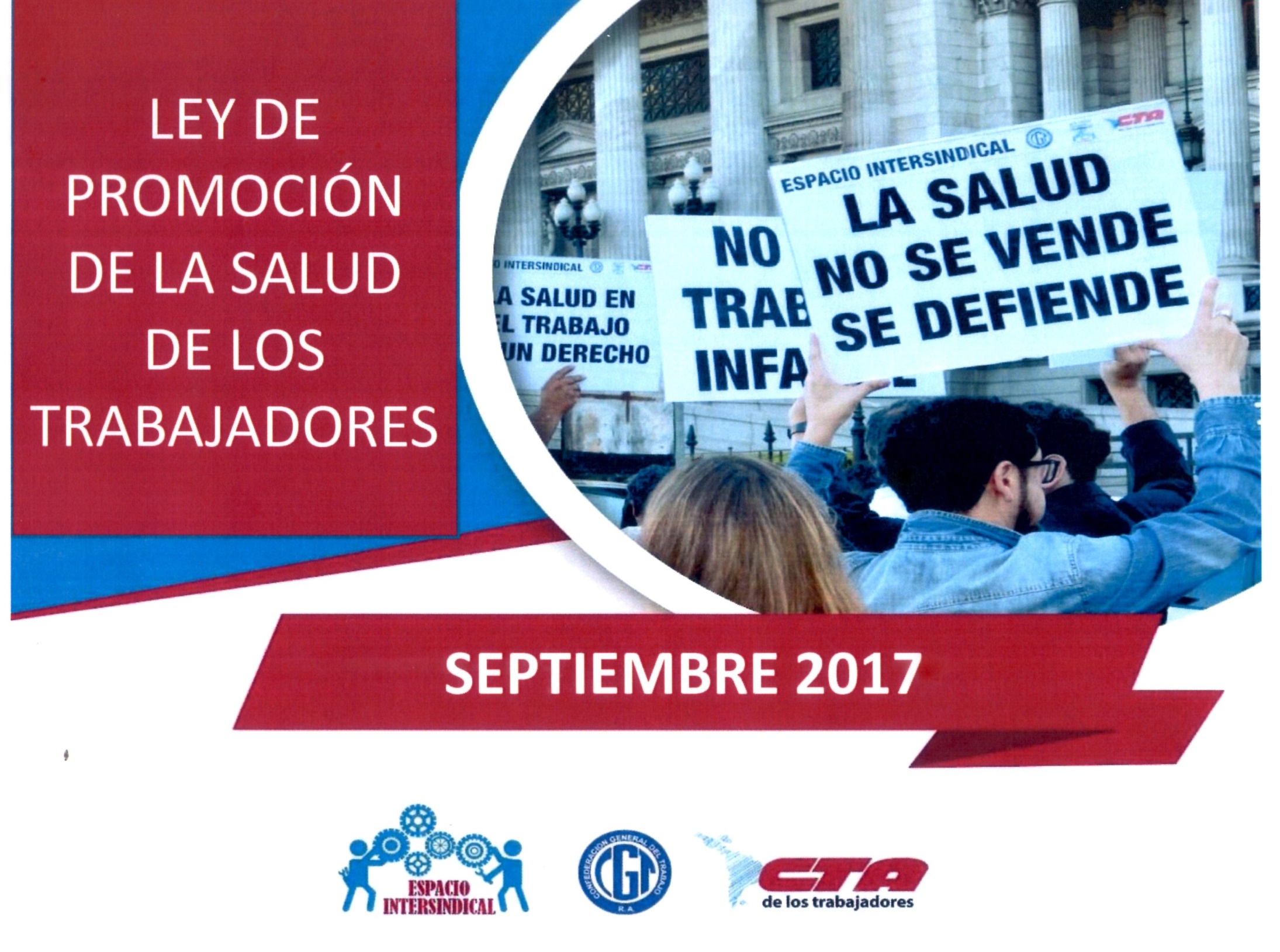 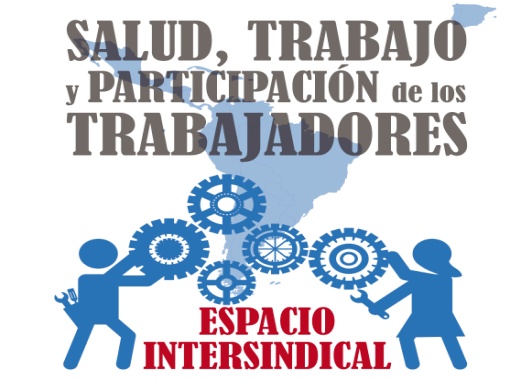 OCTUBRE 2019